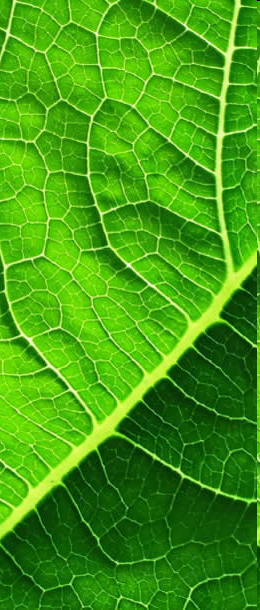 Urban Tree Risk ManagementA Comprehensive FrameworkPart II
Mississippi Urban Forest Council
 Urban Forestry and Green Infrastructure Conference 
Mississippi Museum of Natural Science 
Jackson, Mississippi
February 7-8, 2012
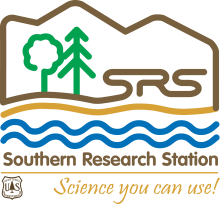 Dudley R. Hartel, Center ManagerUrban Forestry South
Athens, Georgia
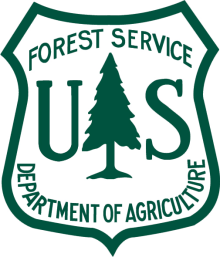 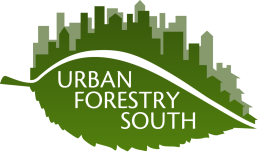 [Speaker Notes: This discussion of a comprehensive risk management program that can support local management & disaster planning is based on Urban Tree Risk Management: A Community Guide to Program Design and Implementation (Chapter Two)...  and will guide city & urban forest managers through the development & implementation of the current (arboricultural) industry standard program for risk management...

This presentation will delve into some of the detail of the “framework” for urban tree risk management that moves “assessment” to “mitigation” (i.e. appropriate action).

Urban Forestry South is the Southern Region’s urban & community forestry Technology Transfer Center which supports U&CF programs through state agencies and municipalities.]
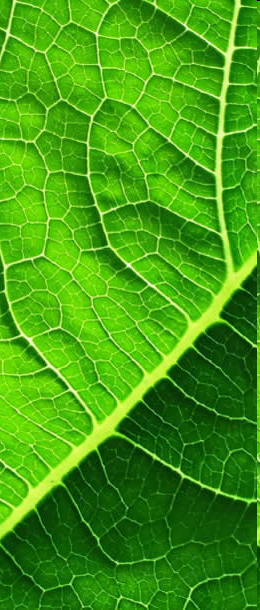 Presentation Outline – Part II

Definition - Review

The 10 Steps in Detail

Resources & Standards
[Speaker Notes: In this presentation I’ll review definitions, discuss in more detail the steps in the “guide”, and conclude with the current list of arboricultural standards related to urban tree risk management.]
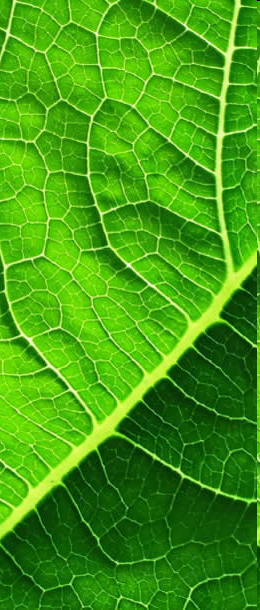 Definitions – Review

Risk...  is the combination of the likelihood of an event and the severity of the potential consequences.
Hazard... Is a likely source of harm (or the consequence). 
Risk Assessment... is the systematic process to identify, analyze, and evaluate tree risk.
Tree Risk Evaluation...  Is the process of comparing the assessed risk against a given risk criteria to determine the significance of the risk (a key concept is “threshold”).
Urban Tree Risk Management... is the comprehensive framework for communicating, assessing, monitoring risk, and mitigating hazards associated with that risk.
[Speaker Notes: Basic definitions to understand…]
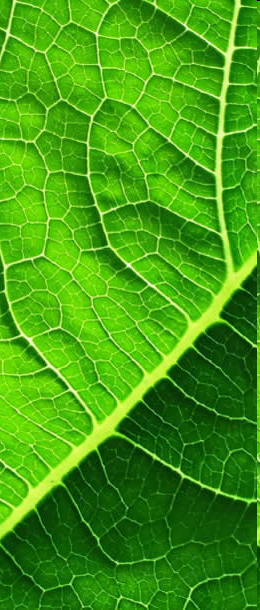 Risk Management Program Design

A Ten Step Process
Assess the tree resource
Review current management practices
Assess fiscal and human resources
Identify program goals
Formulate a tree risk management strategy
Prioritize inspection and corrective action
Select a tree rating system
Write a comprehensive risk policy
Implement the tree risk management strategy
Evaluate program effectiveness
[Speaker Notes: From Urban Tree Risk Management (A Community Guide to Program Design and Implementation)... Jill Pokorny, 2003]
What Do You Have
Assess the tree resource
Review management practices
Assess fiscal & human resources
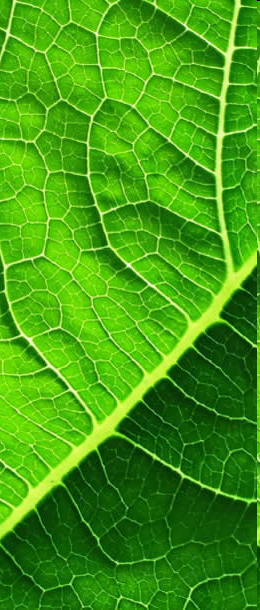 [Speaker Notes: A risk management plan does not a have to be a detailed tree assessment; the “big picture” is OK.
But, can be the same baseline that supports your UF management plan. With some additional information.

May need to determine value to justify the risk and management strategies; i-Tree Eco, Streets

Assess the tree resource
A planning element & assessment:
Recent data (current inventory)
Can be complete inventory or sample
Baseline study to collect general information:
species
size classes
condition (risk associated)
maintenance needs (pruning, removal) & cost
Urban forest value (i-Tree Eco/Streets)

For urban forest management:
Written policy
Plans
Ordinances
Goals & strategies
particularly relating to public safety
Look across all for common goals
look at other community departments

Review current tree  care budget:
Look at estimated costs from your assessment
deficient?
Include costs/resources for inspections
Mitigation at “higher” level
Improved  establishment & young tree care as part of risk management]
What Do You HaveAssess the tree resource

A planning element & assessment:
Recent data
Can be complete inventory or sample
Baseline study to collect general information:
Species
Size classes
Condition (risk associated)
Maintenance needs & costs
Pruning, Removal, Planting 
Urban forest value (i-Tree Eco/Streets)
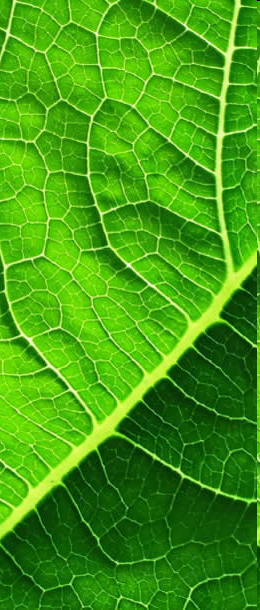 [Speaker Notes: Not a detailed tree assessment; big picture.
Can be the same baseline that supports your UF management plan.

Determine value to justify the risk and management strategies; i-Tree Eco, Streets]
What Do You HaveReview  management practices

For urban forest management:
Written policy
Plans
Ordinances
Goals & strategies
Particularly relating to public safety
Look across all for common goals
Look at other community departments
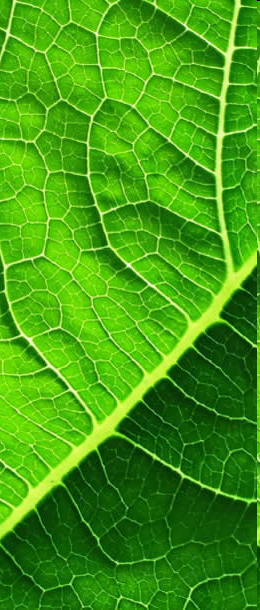 [Speaker Notes: See how various elements support or conflict.

Review public safety issues.

Include you local vegetation risk management plan (if available)]
What Do You HaveAssess fiscal & human resources

Review current tree  care budget:
Look at estimated costs from your assessment
Deficient?
Include costs/resources for inspections
Mitigation at “higher” level
Improved  establishment & young tree care as part of risk management
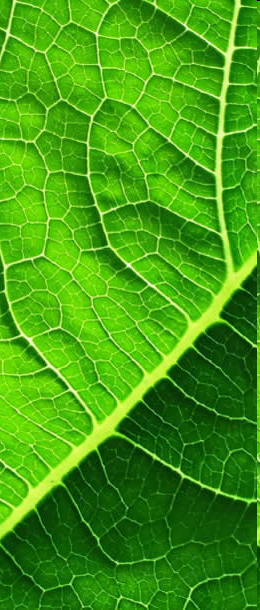 [Speaker Notes: Is your current budget adequate to begin a more comprehensive program to inspect & mitigate.]
What Do You Want

Identify program goals
Formulate a risk strategy
Prioritize inspections & actions
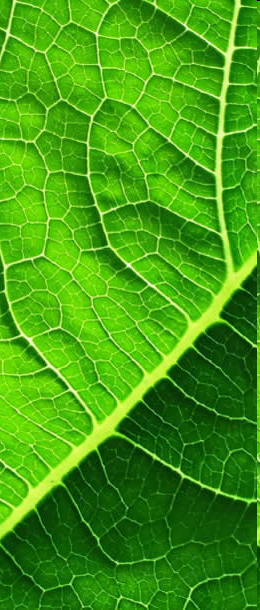 [Speaker Notes: Locally, develop a “picture” of your community tree risk management program.

Disaster related UF and EM objectives should be identified.

Community working group/tree board:
What will our risk management program accomplish
Goals & strategies (get specific)

Guiding principals:
Increase public safety
Promote tree health & sustainability

Prevent hazardous defects:
Sound arboricultural practices
site
species
planting
young tree care
mature care
Corrective actions 
young tree care
address target issues
prune & remove

Tree risk zones:
Trees
Roads & streets
Occupancy
people
places or sites (buildings)]
What Do You WantIdentify program goals

Community working group/tree board:
What will our risk management program accomplish
Goals & strategies (get specific)

Guiding principals:
Increase public safety
Promote tree health & sustainability
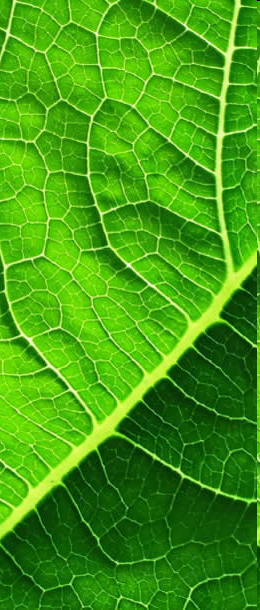 [Speaker Notes: Locally, develop a “picture” of your community tree risk management program.]
What Do You Want Formulate a risk strategy

Prevent hazardous defects:
Sound arboricultural practices
Site
Species
Planting
Young tree care
Mature care
Corrective actions 
Young tree care
Address target issues
Prune & remove
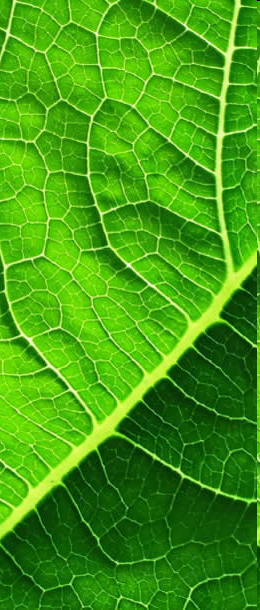 [Speaker Notes: If your assessment of practices found these elements missing, part of your strategy is to adopt necessary practices.]
What Do You Want Prioritize inspection and corrective actions

Tree risk inspection:
Walk by (individual tree) inspections
In-depth
More costly
Drive-by
Fast
May overlook defects

Tree risk inspection schedule:
Use zones to determine frequency & type
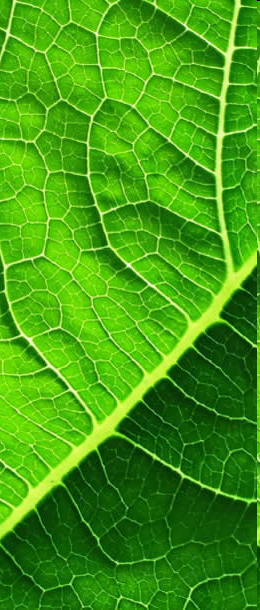 [Speaker Notes: Match the frequency & intensity of inspection with the zone.

Same zones assist UF manager and local EM in disaster preparedness.]
What Do You Want Prioritize inspection and corrective actions

Tree risk zones:
Trees
Roads & streets
Occupancy
People
Places or sites (buildings)
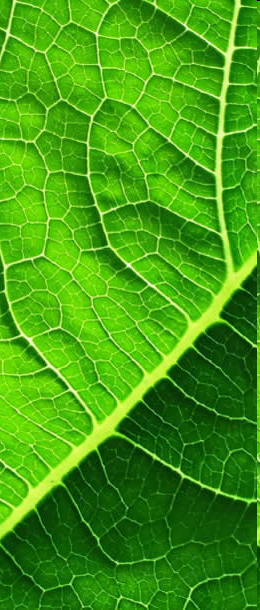 [Speaker Notes: Identify components for your zones.
A local disaster plan may have (or could use) this information.]
Getting What You Want


Select a tree rating system
Write a risk policy
Implement the tree risk strategies
Evaluate program effectiveness
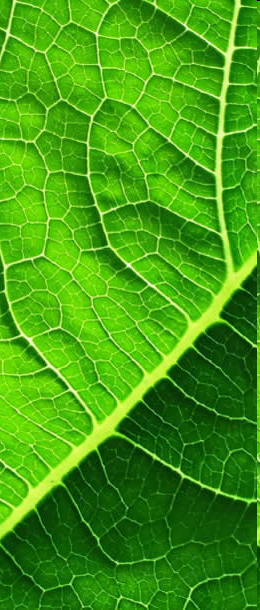 [Speaker Notes: Standardizing your risk inspections based on current arboricultural standards:

Matheny & Clark (1994)
ANSI A300 (Part 9)-2011 - Tree Risk Assessment – Tree Structure
Best Management Practices: Tree Risk Assessment

The “No target, No risk” concept applies for disaster planning also.

Importance of standardized method:
Repeatable
Reliable
Easier to maintain trained staff
Standardize record keeping & data
convenience
accuracy

Photographic Guide (12 point)
Target (0-4) – No target, No risk
Size of part (1-4)
Probability of failure (1-4)

Critical element!
The act of writing your risk policy is an important step that can refine your objectives, goals, and strategies.  It makes it available to other municipal managers and staff, elected officials, and residents.
The tree risk specification that adheres to ANSI A300 (Part 9)-2011 can be the basis for this more detailed policy

Write, adopt, and enforce this policy:
Must support all other policy & documents
Community responsibility
Administration (who is responsible)
Rating system specified
Inspection methods and schedules
Process for corrective actions
Action appeals
How to handle violations of the policy

Proper implementation requires resources and demands documentation (see ANSI A300 (Part 9)-2011 Tree Risk Assessment).
Your local EM may have access to state mitigation funds for some of this work identified.

Resources:
Staff
Training
Documentation

Implementation documentation:
Inspections
Actions
Failures

Common outcomes from a well designed and implemented tree risk management plan.
These are disaster-related outcomes also.

Outcome based measurements & evaluation:
Increased public safety
Improved tree health

Indicators (for measurement):
Decline in number of high-risk trees
Reduction in number of trees needing hazard pruning
Reduction in storm damage (debris)]
Getting What You WantSelect a tree rating system

Importance of standardized method:
Repeatable
Reliable
Easier to maintain trained staff
Standardize record keeping & data
Convenience
Accuracy

Photographic Guide (12 point)
Target
Size of part
Probability of failure
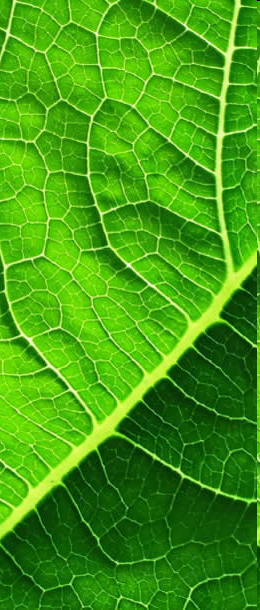 [Speaker Notes: There are several to choose from..

Professionally applied
Repeatable
Reliable]
Getting What You WantWrite a risk policy

Write, adopt, and enforce this policy:
Must support all other policy & documents
Community responsibility
Administration (who is responsible)
Rating system specified
Inspection methods and schedules
Process fro corrective actions
Action appeals
How to handle violations of the policy
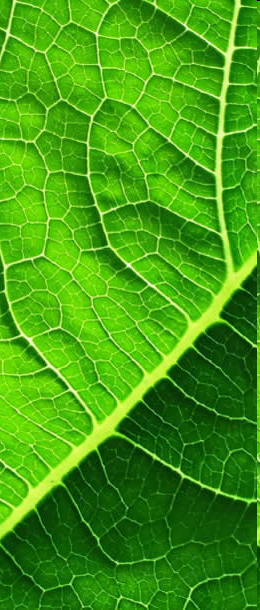 [Speaker Notes: Critical element!]
Getting What You WantImplement tree risk strategy

Resources:
Staff
Training
Documentation

Implementation documentation:
Inspections
Actions
Failures
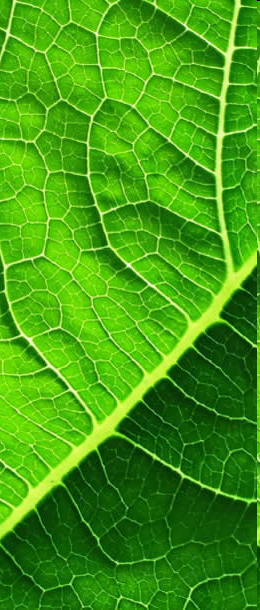 [Speaker Notes: Often the limiting factors…]
Getting What You WantEvaluate program effectiveness

Outcome based measurements & evaluation:
Increased public safety
Improved tree health

Indicators (for measurement):
Decline in number of high-risk trees
Reduction in number of trees needing hazard pruning
Reduction in storm damage (debris)
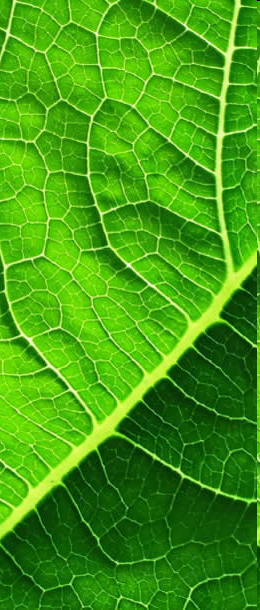 [Speaker Notes: Evaluate, adjust, repeat…]
Getting What You Want Prioritize inspection and corrective actions
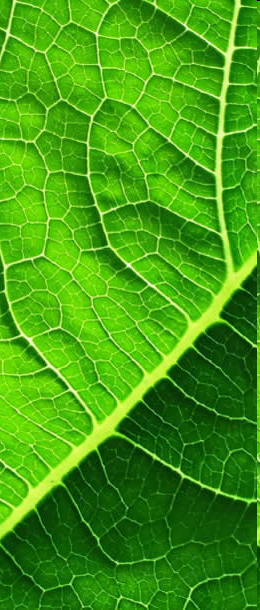 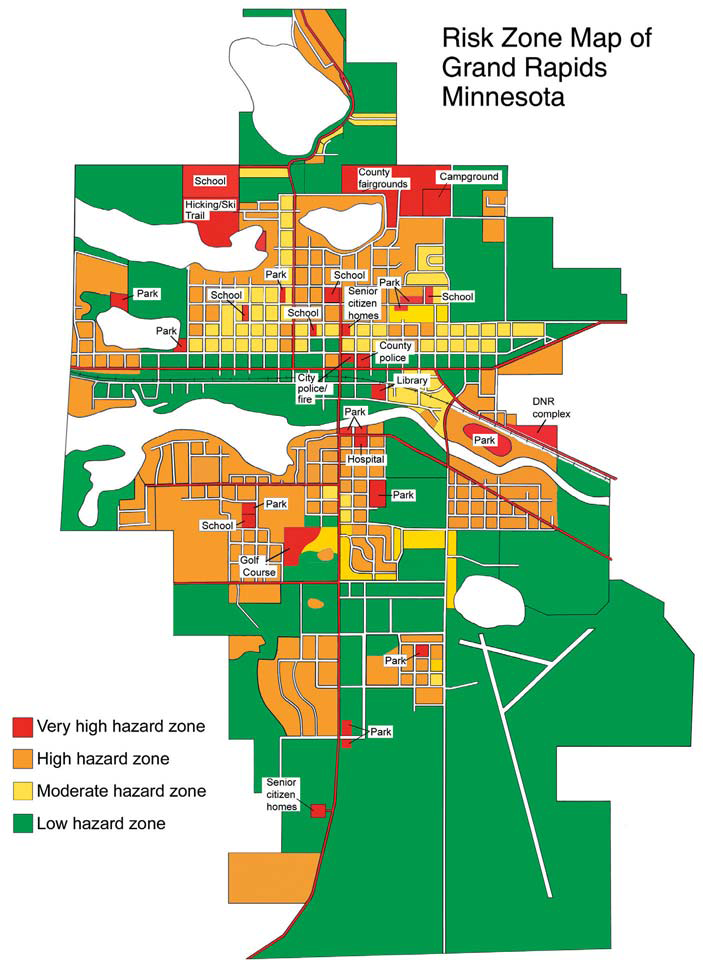 [Speaker Notes: The risk zone map.]
Inspection Guidelines and Schedule
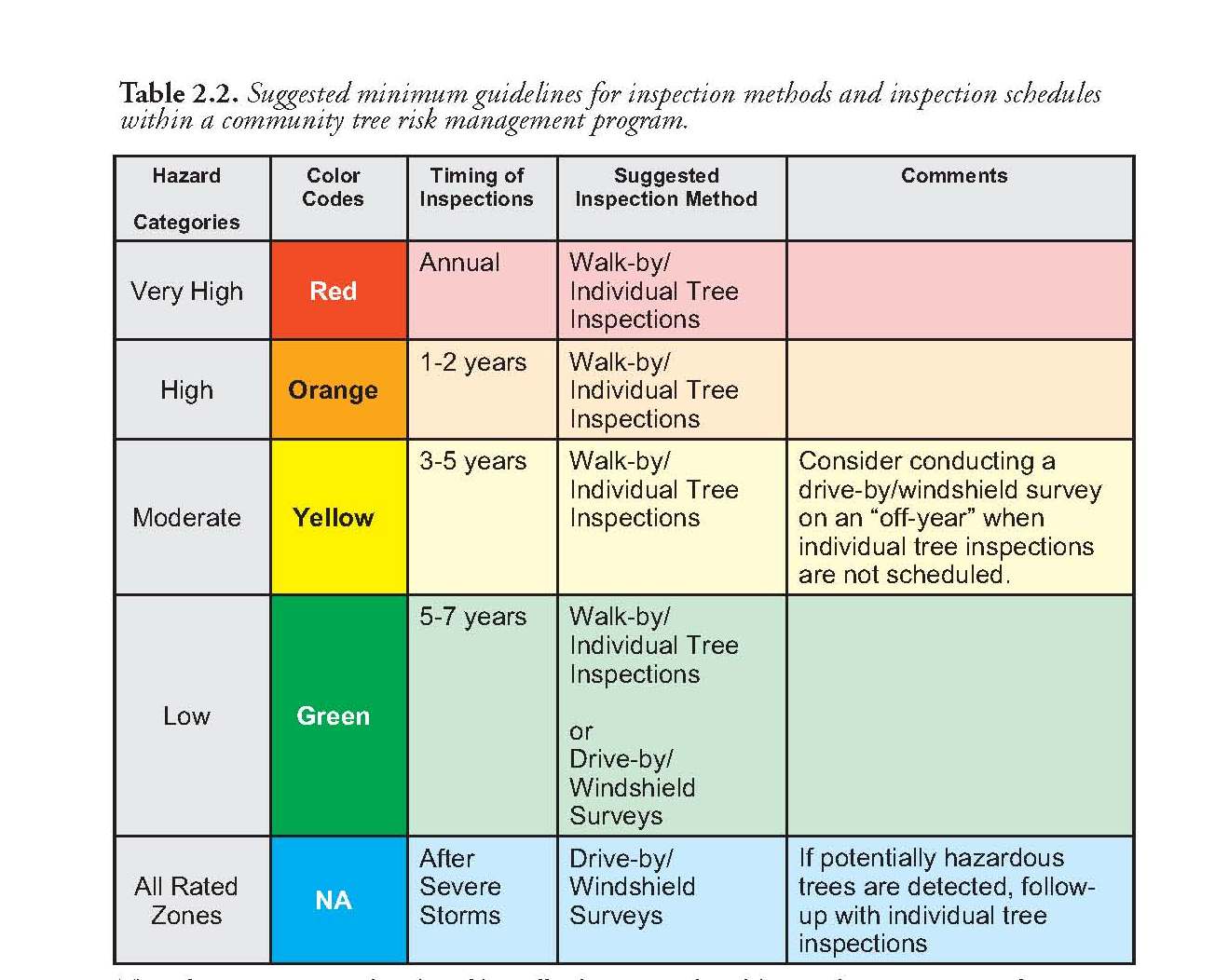 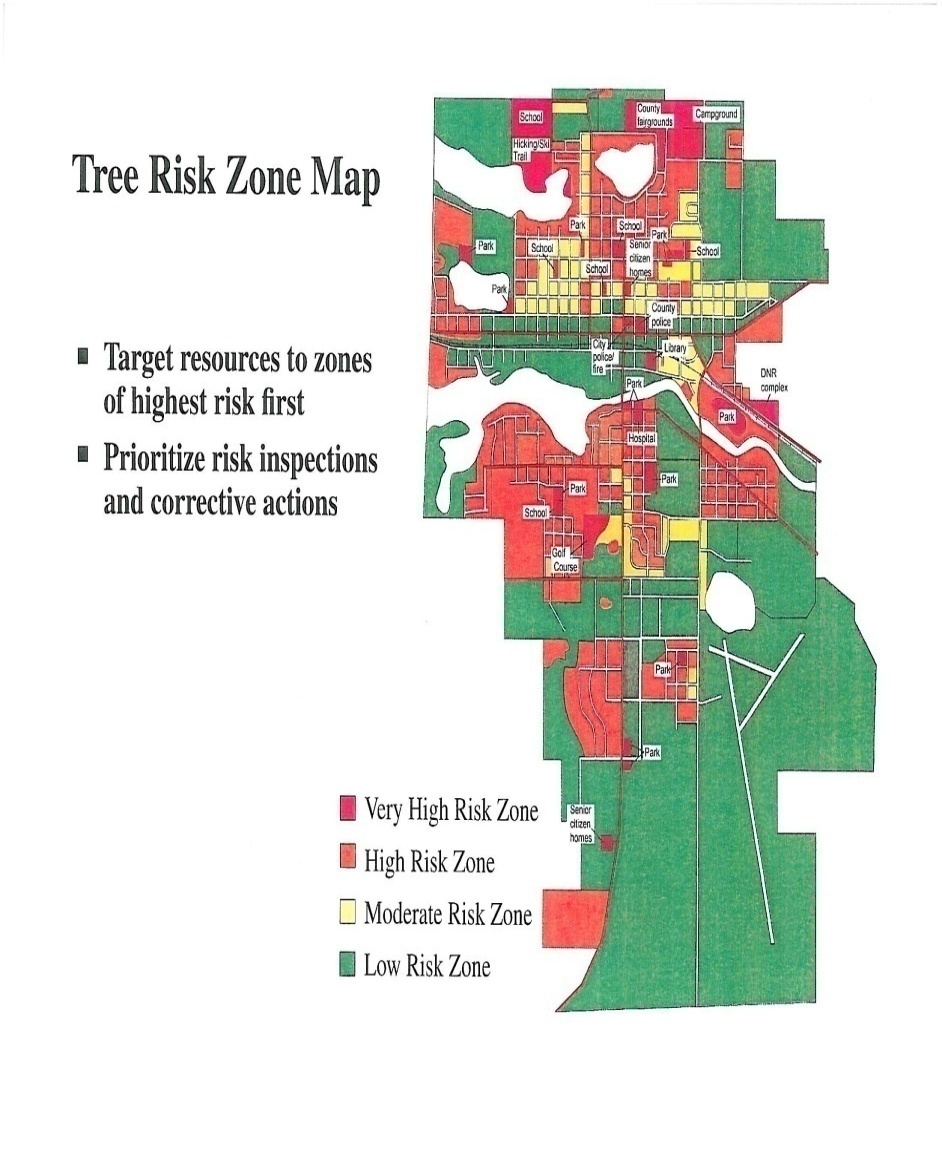 [Speaker Notes: Set inspection schedule based on risk zone classification (where have we heard this before!).]
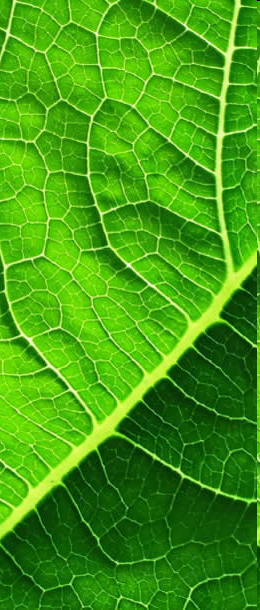 Urban Tree Risk Management A Comprehensive Framework
Questions!
Dudley R. Hartel, Center ManagerUrban Forestry South
Athens, Georgia
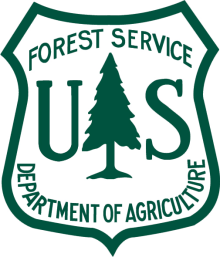 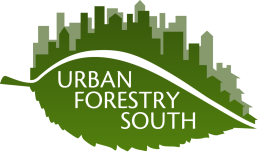 [Speaker Notes: Any questions on the ten steps...]
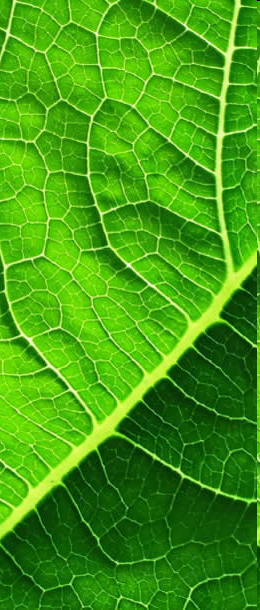 Tree Risk Plan: Outcomes
Urban forest management
Other municipal staff (roads, parks, sidewalks, electric)
Local Emergency Management
Elected officials
Residents
[Speaker Notes: Implementation of an urban tree risk management program can benefit more than the urban forest manager. 

The EM link.]
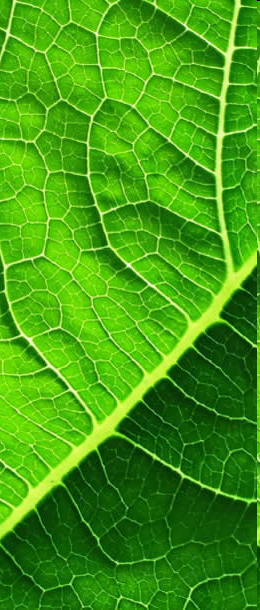 Risk Mitigation Results
Reduced claims as they relate to trees by  72%
Reduced work order complaints and/or request for services by over 55%
Reduced 911 and overtime expenditures for tree cleanup by over 69%
Five year period 2001-2006
Columbus, Georgia (R. Barker)
[Speaker Notes: Measured results from an aggressive tree risk management program in Columbus, Georgia (from Rachel Barker).]
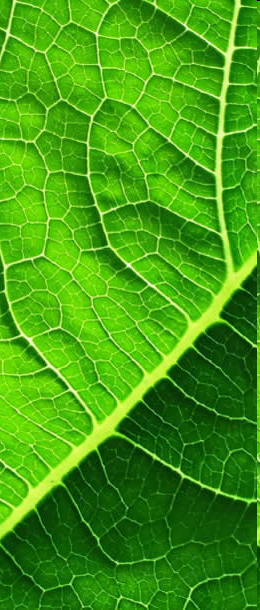 Urban Tree Risk Management A Comprehensive Framework
Questions!
Dudley R. Hartel, Center ManagerUrban Forestry South
Athens, Georgia
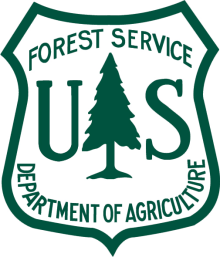 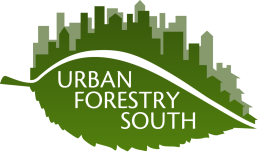 [Speaker Notes: Any questions on the ten steps...]
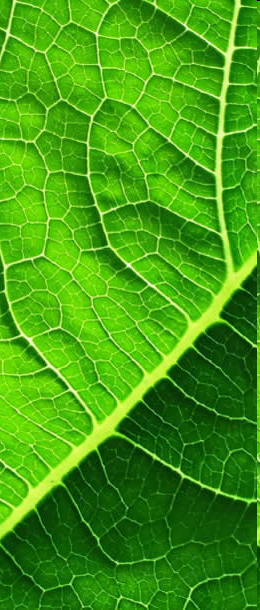 Resources: Tree Risk Management
Urban Tree Risk Management: A Community Guide to Program Design and Implementation – NA-TP-030-03 – Jill D. Pokorny, USDA Forest Service, St. Paul, MN - 2003
Primer on Risk Analysis: decision Making Under Uncertainty (Chapter 1) – CRC Press  - Charles Yoe - 2012 
ANSI A300 (Part 9)-2011 Tree Risk Assessment a. Tree Structure Assessment – TCIA - 2011
Best Management Practices: Tree Risk Assessment – ISA – T. Smiley, N. Matheny, S. Lilly – 2012
A Photographic Guide to the Evaluation of Hazard Trees in Urban Areas (2nd Edition) – ISA – N. Matheny, J. Clark – 1994
Guide for Plant Appraisal (9th Edition) – ISA for CTLA – 2000
Storms Over the Urban Forest (2nd Edition) – L. Burban – USDA Forest Service -  1994
[Speaker Notes: Use current arboricultural standards when developing your urban tree risk management plan…]
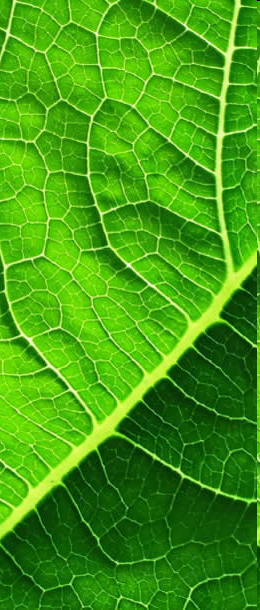 Urban Tree Risk Management A Comprehensive Framework
Discussion & Questions!
Dudley R. Hartel, Center ManagerUrban Forestry South
Athens, Georgia
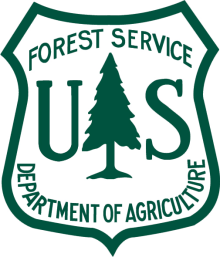 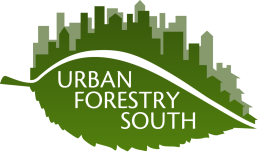 [Speaker Notes: Any final questions or comments about this introduction to urban tree risk management?]
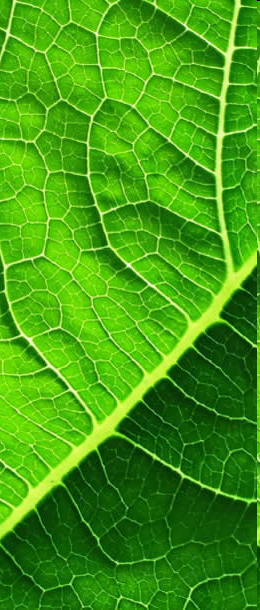 Dudley R. Hartel
Center Manager, Urban Forestry South
Athens, Georgia

(706) 559-4236 office
dhartel@fs.fed.us

www.UrbanForestrySouth.org
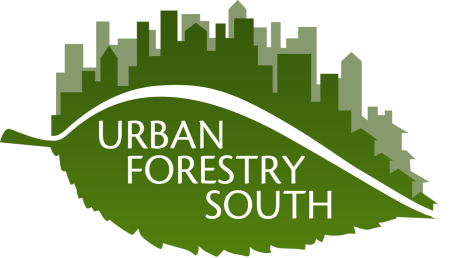 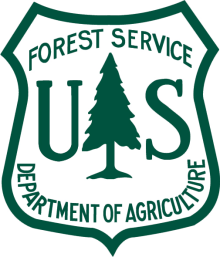 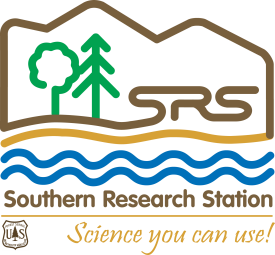 [Speaker Notes: A PDF of this presentation will be at www.UrbanForestrySouth.org .

“Quick Search” with ‘urban tree risk’ (no quotes).]
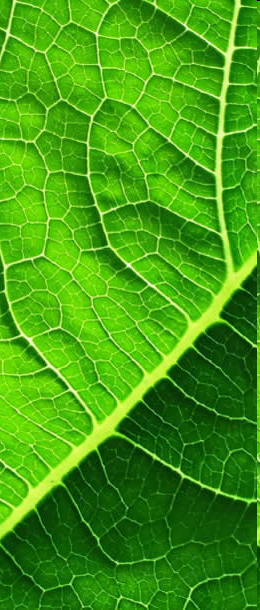 Risk Management Program Design

A Ten Step Process
Assess the tree resource
Review current management practices
Assess fiscal and human resources
Identify program goals
Formulate a tree risk management strategy
Prioritize inspection and corrective action
Select a tree rating system
Write a comprehensive risk policy
Implement the tree risk management strategy
Evaluate program effectiveness
[Speaker Notes: The 10 steps to tree risk management; a detailed presentation outline.

The Urban Tree Risk Index (UTRI) that we discuss later in the presentation is a modification of this approach to provide important vegetation and debris information necessary to a local disaster plan.

Steps 1, 4, 5, 6 implement the UTRI model for urban tree risk management to support local EM.]
DisasterPlanning Cycle
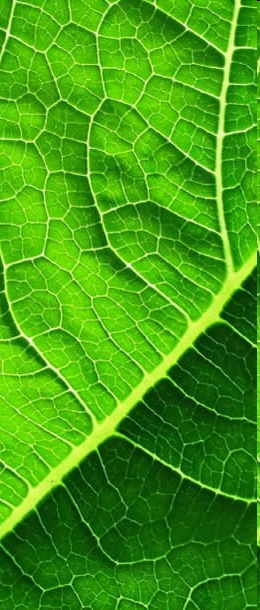 UF, Risk, & Disaster Management
UTRI or RiskPlan
Now
Later
[Speaker Notes: An urban forest management workflow (or timeline) that uses UTRI or Urban Tree Risk Management to support local disaster planning:

 disaster planning at the local level (county)
disaster plan
vegetation  plan
debris plan
 risk management
UTRI (the “fast track” to local disaster planning for vegetation)
Urban Tree Risk Management (Pokorny) 
 pre-storm mitigation based on priority areas established by urban tree risk management
work on mitigation until disaster strikes!
reassess tree risk or UTRI over a short horizon (3-5 years)

Disaster Plans may include:
County Disaster Plan (general, umbrella plan)
Pre-Hazard Mitigation Plan
UTRI fits in here
State pre-hazard mitigation grants
Vegetation Plan
Debris Management Plan
UTRI fits in here (planning for debris staging areas)]
DisasterPlanning Cycle
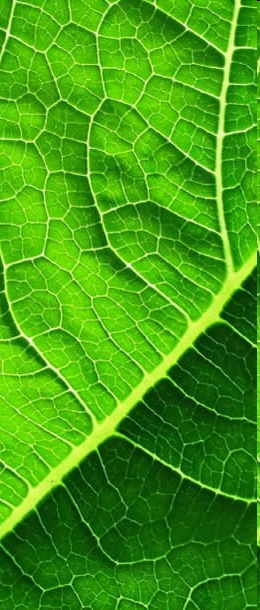 UF, Risk, & Disaster Management
UTRI or RiskPlan
Now
End ofCycle
[Speaker Notes: An urban forest management workflow (or timeline) that uses UTRI or Urban Tree Risk Management to support local disaster planning:

 during disaster response
UTRI information is used for debris management (i.e. pile location, estimates of volume)
could assist with UFST deployment (particularly reconnaissance)
 during recovery
UTRI indexed road segments help determine & guide replanting
 post-recovery
disaster planning cycle repeats
UTRI or Urban Tree Risk Management is updated]
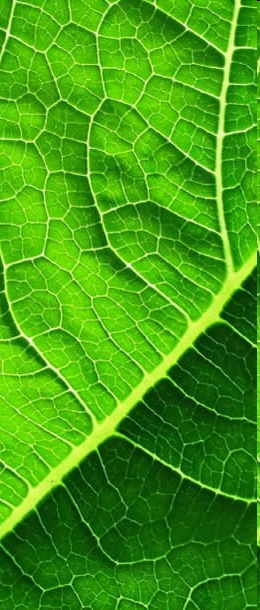 Summarize Process
Urban Forest Management
 Tree inventory & general management plans
 Urban Tree Risk Management (Pokorny) 
 Disaster Planning
 Vegetation Management
 Mitigation Plan 
 Pre-storm mitigation
 Tree Risk Assessments
 Pruning
 Removals
 Planting
 Disaster Event!
 Disaster Response/Recovery
 Debris
 Assess Risk
 Mitigation (Pruning, Removals)
 Post-Disaster
 Planning
 Reevaluate (Risk Assessments)
 Mitigation (Pruning, Removals, Planting)
DisasterPlanning Cycle
[Speaker Notes: The last two graphics presented in a different format…

The disaster process outlined with urban forest management (including risk) involve.

UF management can feed the disaster planning cycle, or if lacking, the UTRI (“fast track”) can be used.]